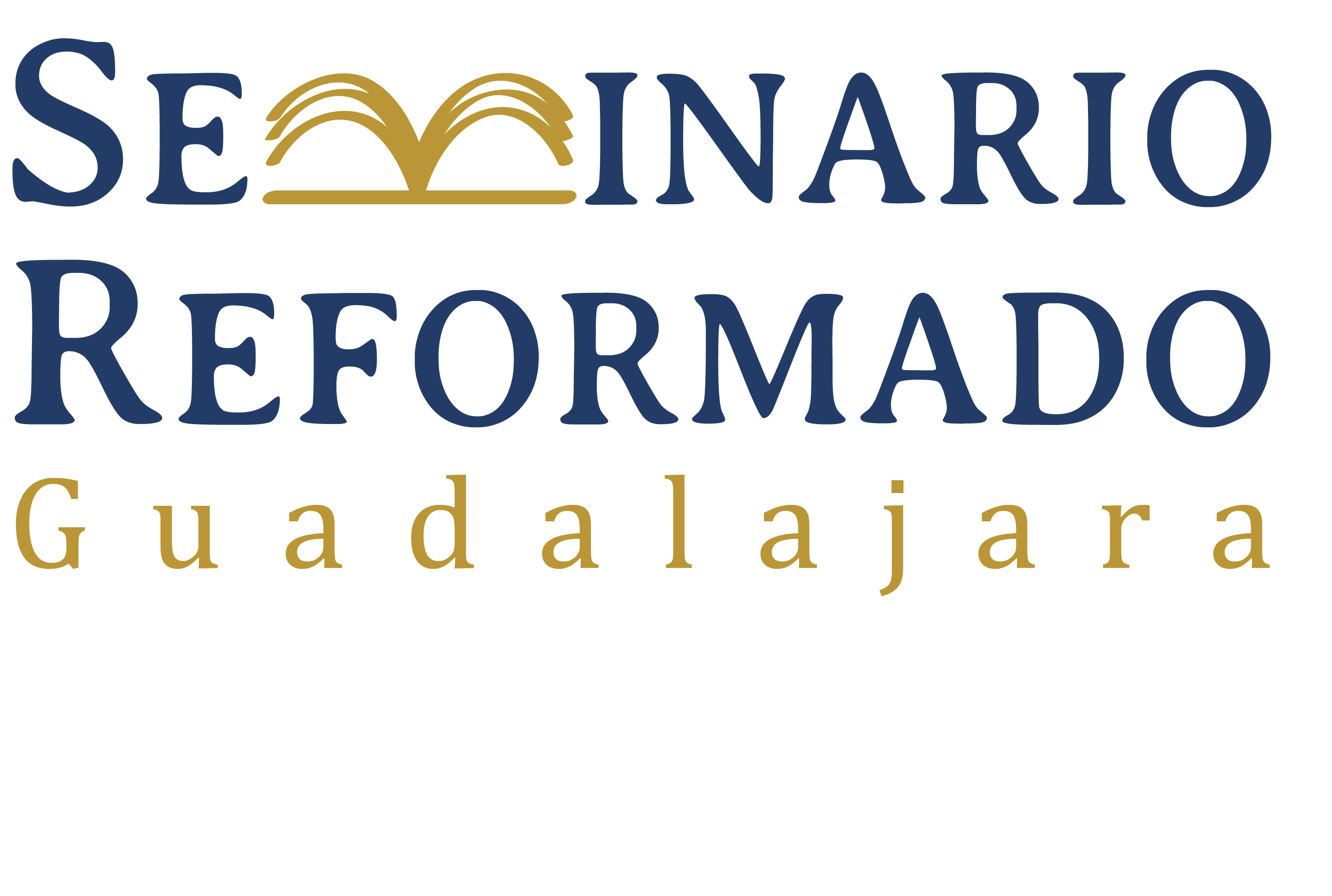 Los Libros Proféticos y Poéticos
Jonás y Miqueas
Jonás
Jonás - Autor y fecha
Aunque Young (293) supone que Jonás fue el autor, estrictamente el libro es anónimo.
Sin duda el personaje principal es Jonás, quien podría haber sido el autor también.
La única mención de Jonás fuera del libro está en II Reyes 14:25, el cual lo ubica en el reino de Jeroboam II (786-746 a.C.), durante la amenaza de Asiria.
Si Jonás fue el autor, la fecha del libro tenía que caer dentro de este período.
Además, dice que fue hijo de Amitay y de Gat Jefer, un pueblo al noreste de Nazaret.
Jonás - Género
El asunto hermenéutico más controvertido es la identificación del género de Jonás.
La postura tradicional es que es una historia literal, la cual se respalda en el uso que Jesús hizo de Jonás (Mat 12:39-40; Luc 11:29-30).
La postura crítica se burla del relato como ridículo, sobre todo por la estancia de Jonás en el pez durante tres días.
Algunos conservadores como Leslie Allen han propuesto otra opción, que es una parábola (ver D y L 533).
Se basan en las imprecisiones y los artificios literarios más que en la supuesta imposibilidad de la historia del pez.
Jonás - Género
Como comparación, D y L dijeron que un predicador podría referirse al Buen Samaritano como si fuera una persona histórica, aunque sabemos que no la fue.
Un problema con la identificación de Jonás como parábola es que se trata de una persona histórica, Jonás, hijo de Amitay.
D y L no decidieron entre las posturas, pero insistieron que este asunto no afecta en nada la interpretación.
Otra cosa que observar acerca del género de Jonás es que es el único profeta que es un registro de sucesos más que de profecías.
La única profecía está en 3:4 y es muy breve.
Jonás - Estructura
Jonás se divide naturalmente en dos partes, 1-2 y 3-4.
La repetición del llamado de Dios a Jonás marca las dos divisiones - 1:1-2 y 3:1-2.
Un bosquejo es (ver D y L 535):
Primer llamamiento - 1-2
En el barco, la huida - 1
En el pez, la salvación del profeta - 2
Segundo llamamiento - 3-4
En Nínive, la salvación de Nínive - 3
Al este de Nínive, el debate sobre la salvación - 4
Jonás - Estructura
Es posible verlo como un chiasmo:
A	El retiro de Jonás de Nínive - 1
	B	La salvación de Jonás - 2
	B´	La salvación de Nínive - 3
A´	El retiro de Jonás de Nínive - 4
Jonás - Técnicas literarias
La repetición de palabras y frases clave:
Levantarse - 1:2; 1:3; 1:6; 3:2; 3:3; 3:6.
Bajar - 1:3 (dos veces); 1:5; 2:6.
De la presencia del SEÑOR - 1:3 (dos veces); 1:10; 2:4.
Dios dispuso - 2:1; 4:6; 4:7; 4:8.
Temor/temer - 1:9 (verbo); 1:10 (verbo y sustantivo); 1:16 (verbo y sustantivo)
Ironía
El profeta huye de Dios, y los marineros paganos lo temen.
Jonás intentó huir del Creador del cielo, tierra y mar.
El profeta se levantó para bajar en rebelión, mientras el rey se levantó para bajarse en humillación.
Jonás tuvo compasión de una planta pero no de los seres humanos.
Jonás - Temas principales
En la vida de Jonás, hay dos lecciones - la obediencia y la compasión - las cuales tenemos que aprender también.
Dios es el Señor del cielo, de la tierra y del mar y de todas las naciones.
El libro de Jonás desarrolla un tema que aparece en el AT, pero no es prominente: la compasión de Dios por los que están fuera del pacto.
Como historia o como parábola, el profeta Jonás sirve como el israelita representativo, y sus actitudes reflejan las de los israelitas hacia los extranjeros.
Sus profecías se dirige a Nínive, pero el mensaje del libro se dirige a Israel.
Jonás y el NT
El NT es la realización del tema principal de Jonás, la preocupación de Dios por las naciones.
También, en su descenso y ascenso, Jonás fue un tipo de Jesucristo en la muerte y la resurrección - Mat 12:39-40; Luc 11:29-30.
Además, el arrepentimiento de los ninivitas es una reprensión a los que no se arrepienten al oír a alguien “más grande que Jonás” - Luc 11:32.
El libro de Jonás anticipa el estándar altísimo de Jesús de amar a los enemigos - Rom 8:7 y 5:6-8; Mat 5:43-48.
Miqueas
Miqueas - Autor y fecha (D y L 540-42)
El primer versículo indica que el libro registra la palabra de Dios dada a Miqueas de Moréset, un pueblo a 40 Km. al suroeste de Jerusalén.
Miqueas se menciona una vez en el AT - Jer 26:17-19.
Profetizó durante los reinos de Jotán (750-732 a.C), Acaz (732-716 a.C) y Ezequías (715-686 a.C).
Por lo tanto era contemporáneo de Isaías en Judá y Oseas en Israel.
La profecía en 1:6 predijo la caída de Samaria (722 a.C.)
La profecía de 1:8-16 sigue la ruta probable que tomó Senaquerib a Jerusalén en 701 a.C.
Miqueas - Contexto histórico
Israel estaba pronto a caer ante los asirios, lo cual anunció Miqueas.
Después de la destrucción de Samaria, Miqueas anunció la caída futura de Judá ante los babilonios.
Podemos decir que Miqueas terminó su ministerio con éxito, porque Ezequías se arrepintió y pospuso la calamidad sobre Judá.
Miqueas - Estructura (D y L 543-44)
Algunos dicen que no tiene estructura discernible, mientras otros proponen una estructura elaborada.
D y L sugieren el siguiente bosquejo:
Sobrescrito - 1:1
Primera ronda de juicio y salvación - 1:2 a 5:15
Juicio de Dios por la apostasía y el pecado social en Samaria y Judá - 1:2 a 3:12
Palabra de esperanza de Dios a Israel - 4-5
Segunda ronda de juicio y salvación - 6-7
Discusión de Dios con Israel - 6:1-18
Reproche de Dios por los pecados sociales de Israel - 6:9-16
Lamentos por la situación en Israel - 7:1-7
Salmos de esperanza y alabanza - 7:8-20
Miqueas y la justicia social
¿Cuál otro profeta denunció la injusticia social?



Amós
Miqueas - Estilo (D y L 544-45)
Miqueas tiene un estilo elevado.
Su hebreo es difícil de leer y más difícil de traducir por sus juegos de palabras.
Sin embargo, las notas en la NVI señalan algunos de estos juegos en 1:10-16.
Miqueas - Temas principales
Denunció la corrupción entre gobernantes, sacerdotes y profetas y la falsa seguridad que ellos engendraban - 3:11.
El SEÑOR marcharía en contra de su pueblo, una reversión de la guerra santa - 1:2-7.
Enfatizó lo esencial de una fe viva interior más que ritos exteriores - 6:6-8.
Dentro de los juicios, hay palabras de esperanza y reafirmaciones del pacto al remanente de Israel - 2:12-13; 7:18-20.
Miqueas y el NT
La perspectiva escatológica de Miqueas iba más allá de la repatriación de un remanente de Judá hasta contemplar un futuro lejano.
Mateo 2:5 citó Miqueas 4:2 con respecto al nacimiento de Jesús en Belén.
Contempló “los últimos días” cuando todas las naciones llegarían “a la casa del Dios de Jacob” - 4:1-3.
Anheló el día cuando todos los pecados del pueblo serían arrojados al fondo del mar - 7:19.